亞洲大學
口試委員
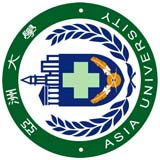 反折黏貼處
反折黏貼處
龔佩珍 副教授
龔佩珍 副教授
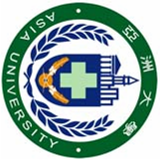 口試委員
亞洲大學